Charles-Louis de Secondat, baron de La Brède et de Montesquieu
1689-1755
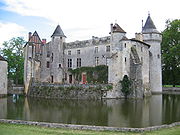 Chateau de la Brede, Southwest France
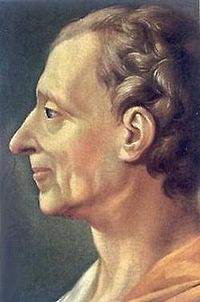 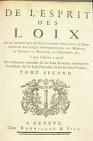 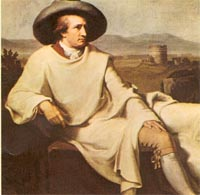 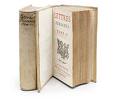 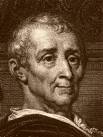 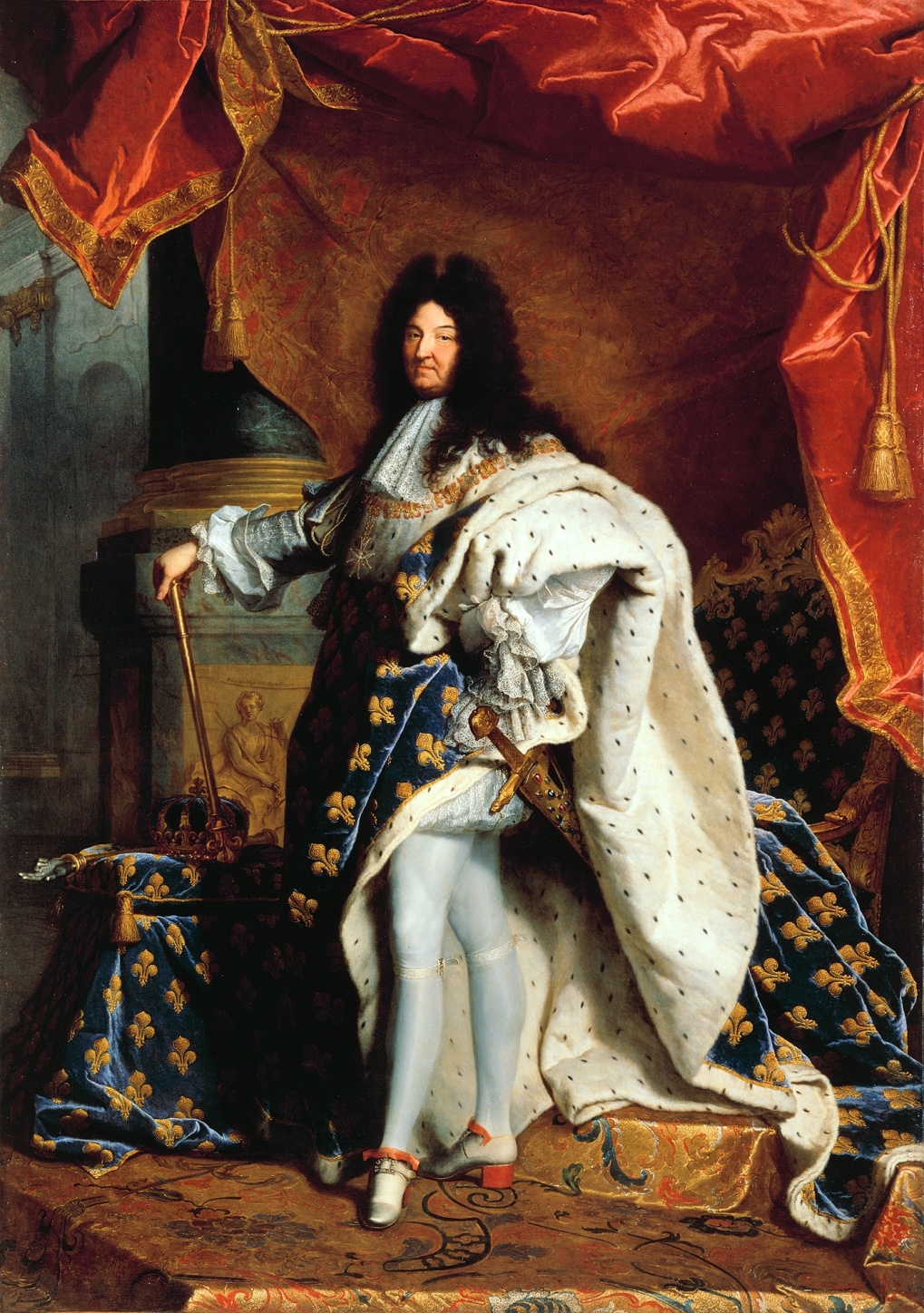 Louis XIV
Circumstances
Last years of Louis XIV: centralizing absolutism
Withdraws rights of local Parlements to delay edicts of King (1673)
Revocation of Edict of Nantes (1685) (emigration of Protestants)
Louis XIV dies in 1715; Regent for young Louis XV: period of general looseness.
The Enlightenment: a philosophe is “a man who by liberty of spirit stands above the normal duties and obligations of civic and Christian life.  He refuses nothing, is constrained by nothing, he leads the life of a Philosopher.” (Dictionary of the Academie francaise)
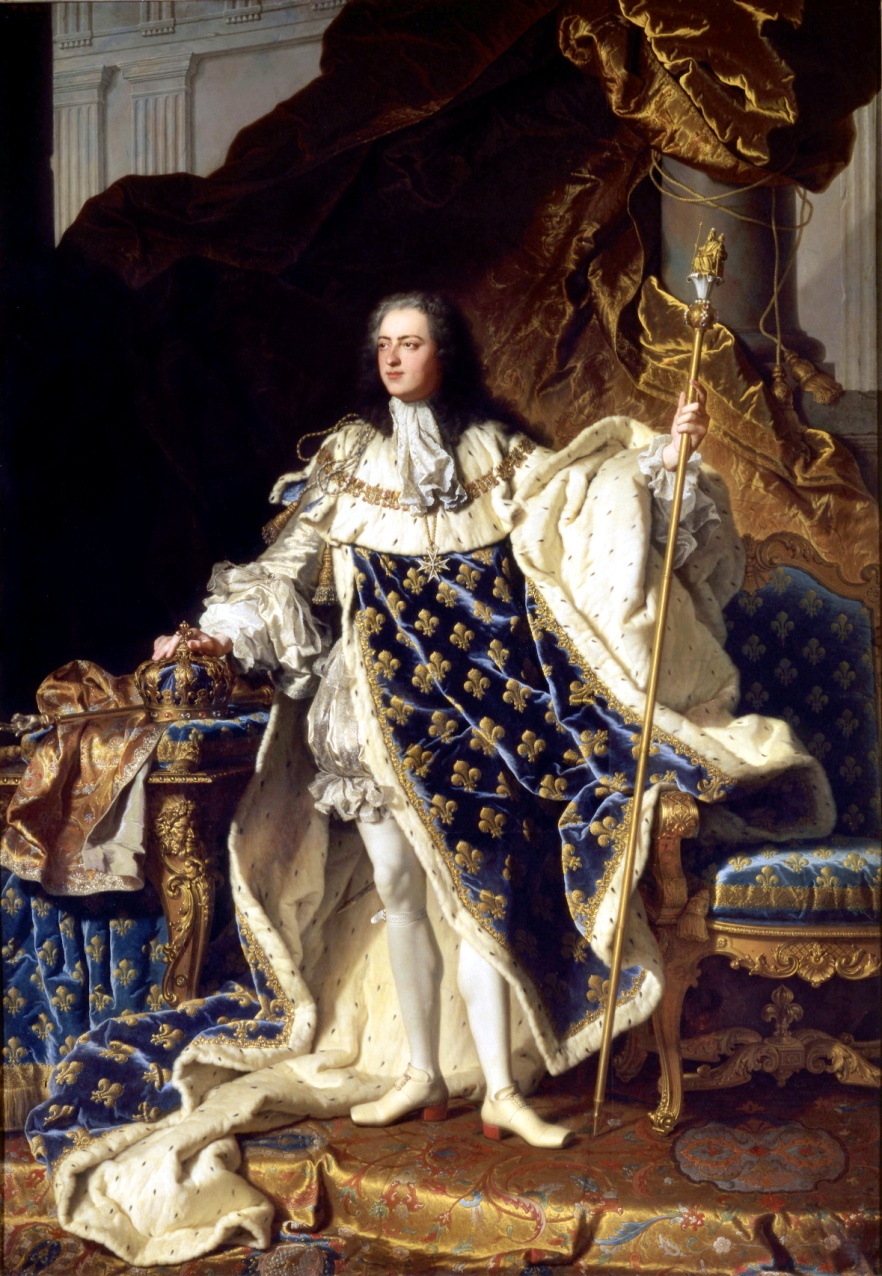 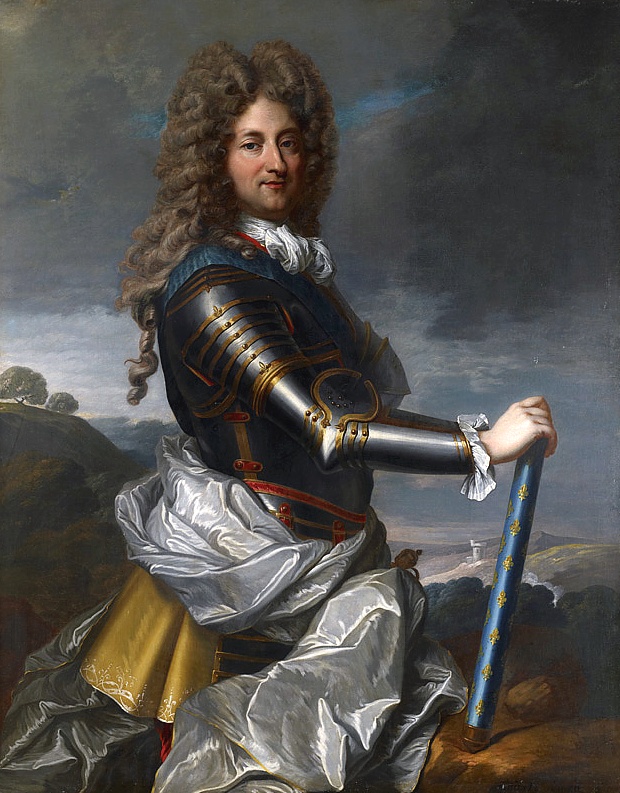 Philippe Ii of Orleans
Louis XV
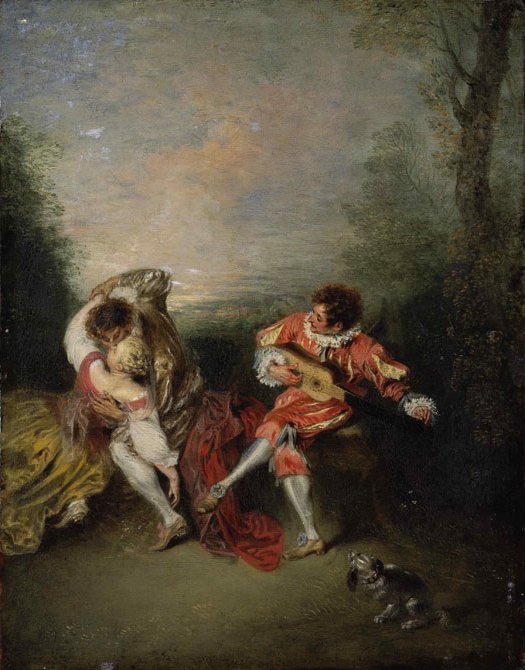 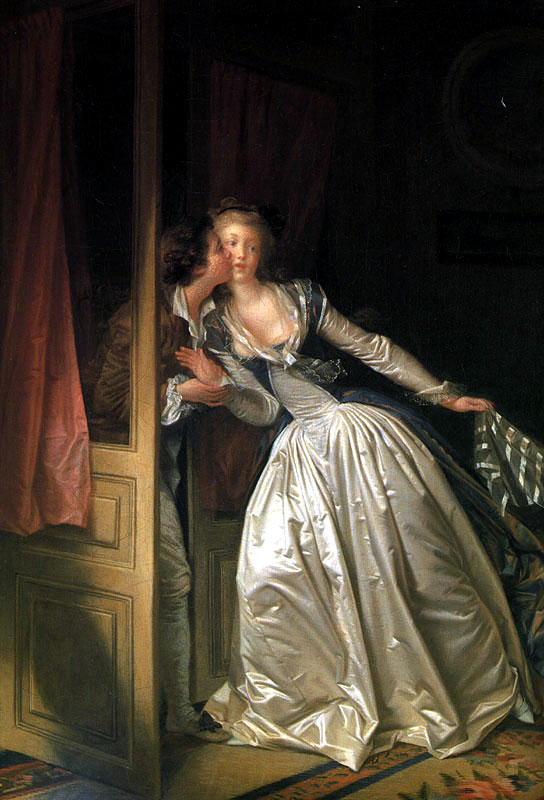 Fragonard, The Stolen Kiss
Watteau, Surprise
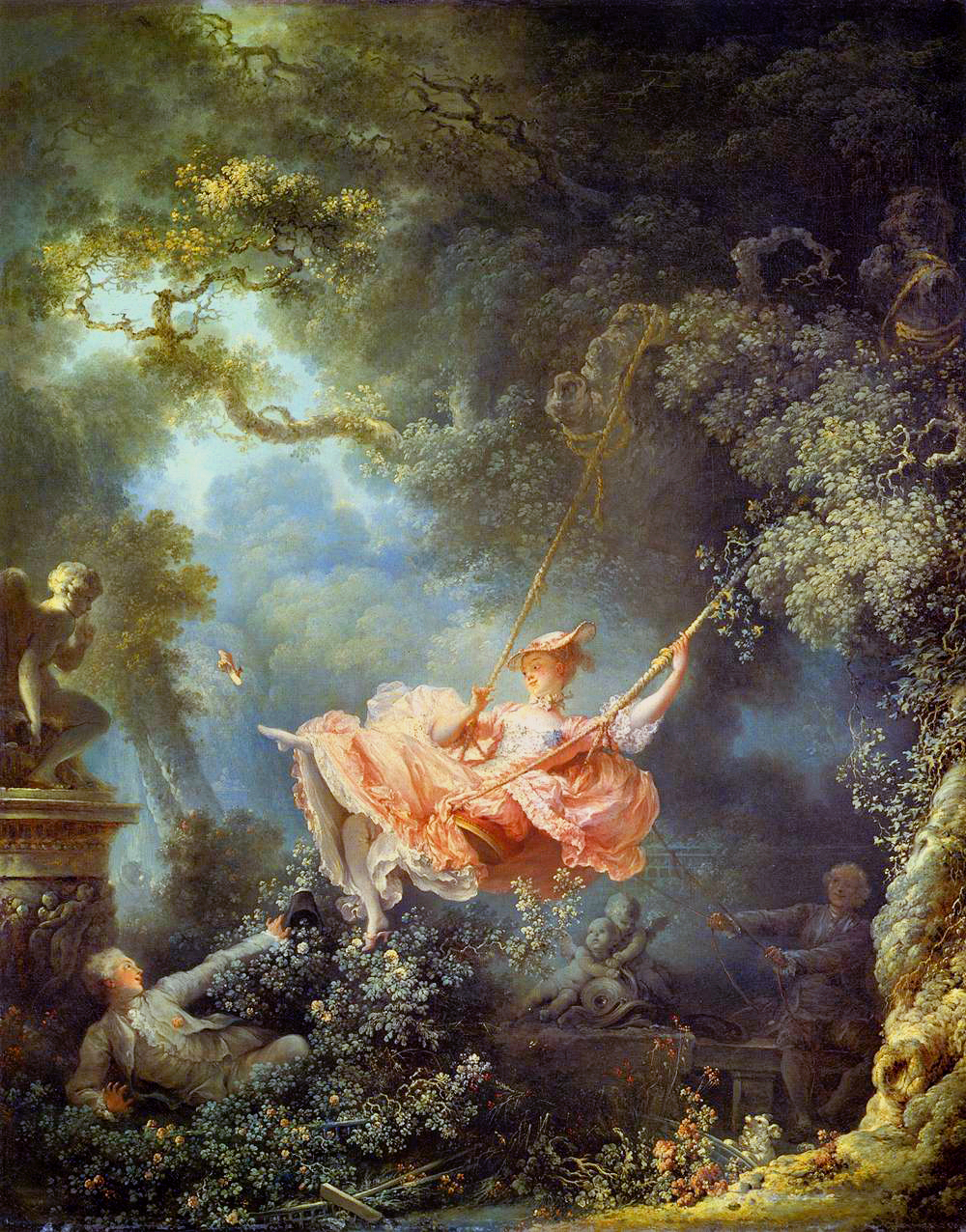 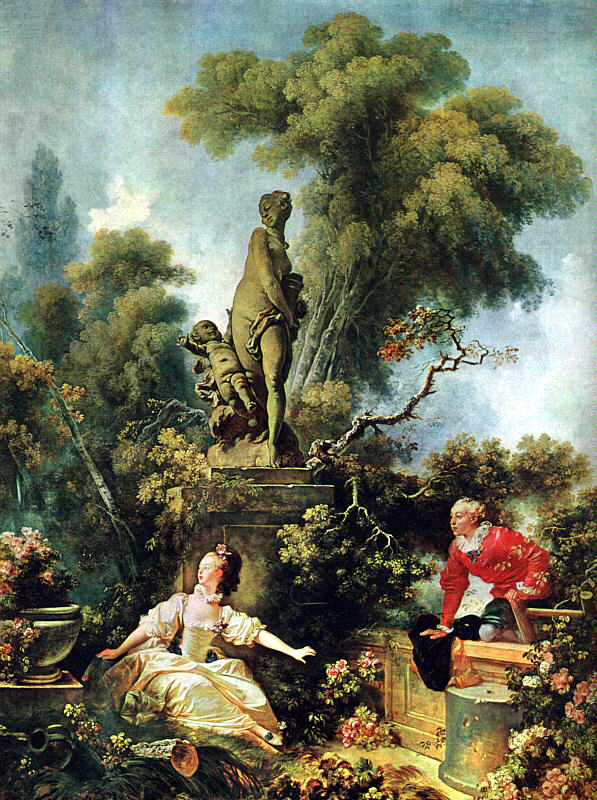 Fragonard: The Swing		Surprise
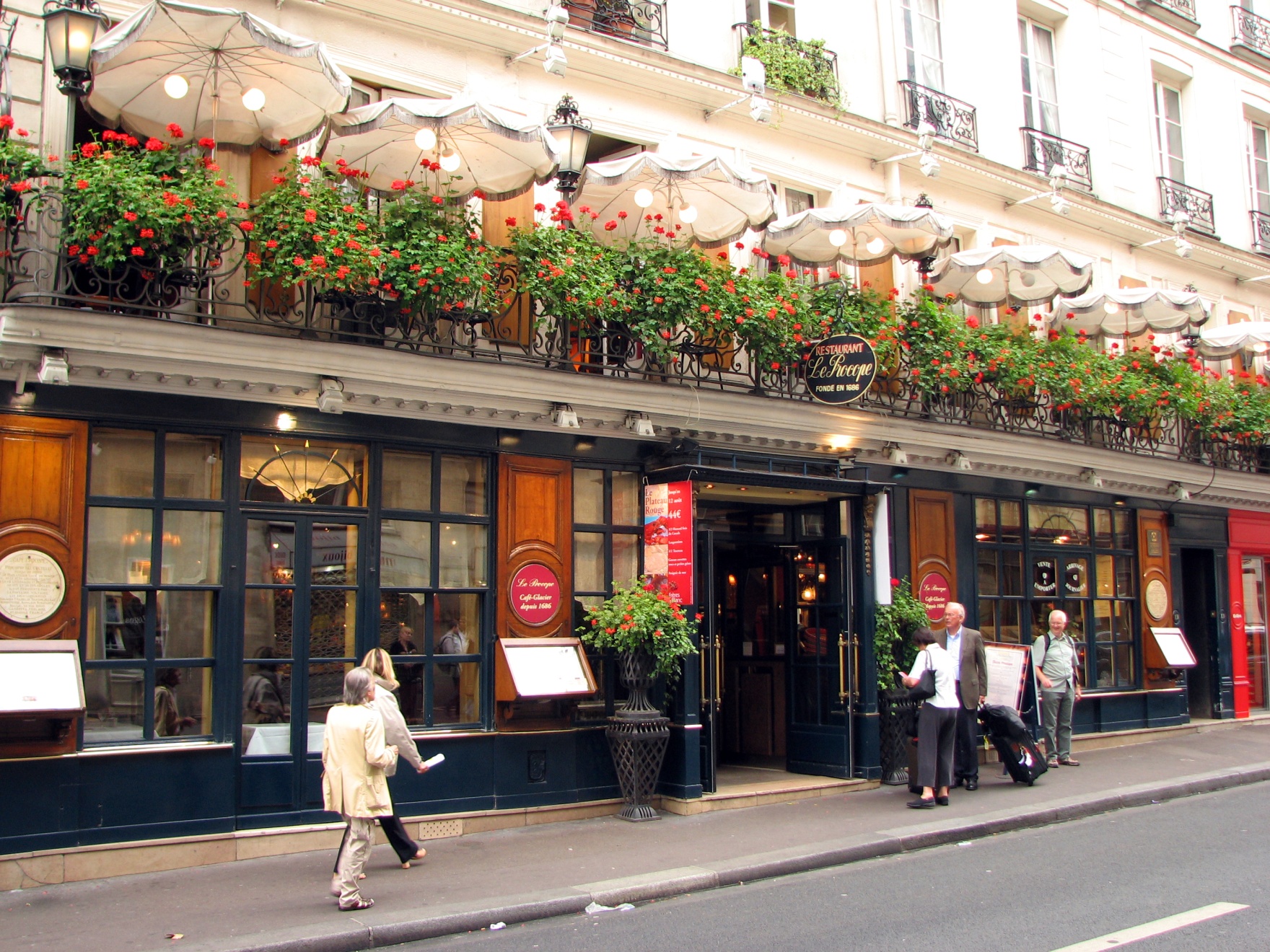 Café Le Procope – founded 1686 – Rue de l’ancienne comedie, Paris VI
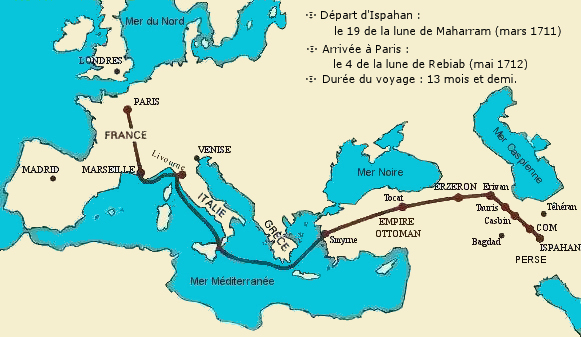 Main Players
Travellers
Usbek – Persian nobleman
Rica – Usbek’s travel companion
Seraglio:
Zachi, Zephis, Fatima, Roxanna, Zelis  - wives of Usbek
Chief black eunuch – in charge of harem during  Usbek's absence; Jaron and Ismael (black eunuchs); chief white eunuch; Cosrou and Nadir (white eunuchs); Pharan Narsit and Solim (black slaves); Zelide (slave to Zephis and Zelis)
Letter writers
Rustan (friend of Usbek in Isphahan)
Mirza (friend of Usbek in Erzeron)
Mehmet Ali (guardian of santuary in Qum)
Ibben (friend of Usbek)
Rhedi (nephew of Ibben)
Haggi Ibbi (author of letter on religion (37))
Nargum (Persian ambassador in Moscow)
Montesquieu: Biography
Style and genre of the PL
Relation of Spirit of the Laws and PL
Despotism
Law
Turkish model
Worst is to live in fear
Possible outline of Persian Letters : Most of the topics seen in Locke are here but more complex due to the introduction of 			a psychology corresponding to the state of political affairs
1-71 Psychology
1-10: ideal type of despot
11-14: political revolution
15-18: revolution as political idiocy
19-24: arbitrariness
25-32: arbitrariness and role-playing
33-37: psychology of knowledge
38-43: leadership
44-51: social bonds
52-56: illusion
57-61: religion
62-71: human bonds
Summary: the rational person (72-78)
79-161: Political Sociology
79-97: justice and authority
88-91: honor
92-97: law
98-104: political society
105-112: arts and society
113-122: population
123-129: tenderness and social bonds
130-137: literature as metaphor for life
139-142: primacy of politics
143-146: leadership
147-161: dissolution of authority
156-161: dissolution of the despot.
Persian Letters
Two themes: 
How people deceive themselves
arbitrariness of power is visible only to those on whom it is inflicted	
Why a novel of letters about foreigners?
Usbek
Religious man seeking enlightenment
Lack of true conversation
Questions of PL
What is happiness and why is it rare?
Who is happy?
Which human bonds work and which do not?
Ideal despotism and its fantasy
French institutions and their insanity
The meaning of tyranny